Intern Orientation (2012)Smartphone Applications& Website Resources
Medical Applications
Pharmacy/Drug Reference
Medical Reference
Medical Dictionary
Medical News
Differential Diagnosis
Patient Logging
Preventative Care
Communication
Medical Applications
Drug Reference: Epocrates
Free for drugs only
Full subscription available
Drug interaction checker
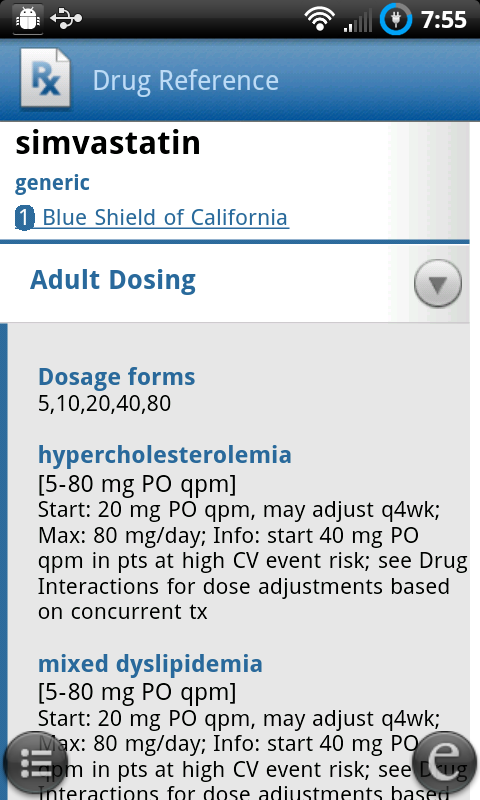 Medical Applications
Differential Dx: Diagnosaurus
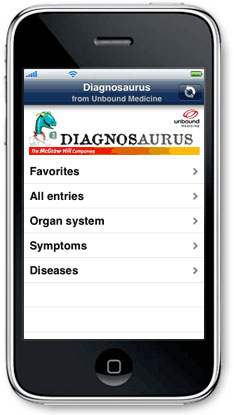 Medical Applications
Calculator:  Archimedes
Equations (Na balance)
Risk Scores (Wells)
Opiate Equivalence
Standard: Free
Archimedes 360: $25
Many other free calculators
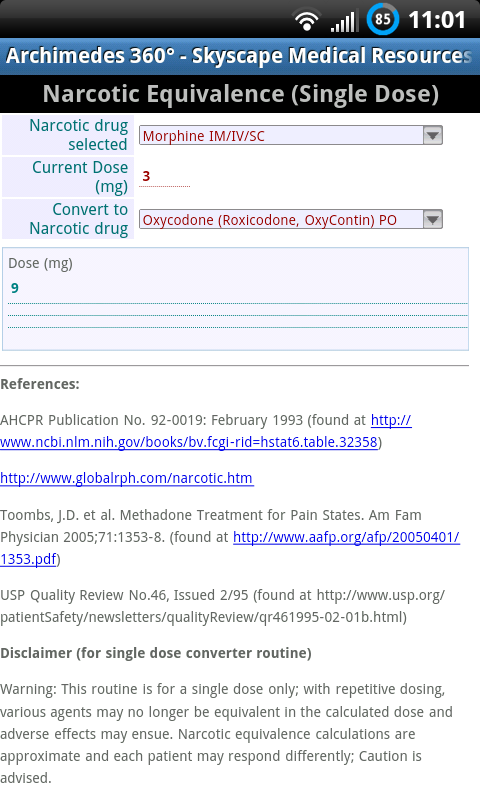 Medical Applications
Antibiotic Guide:
Sanford Guide
Johns Hopkins ABX Guide
$40/$25
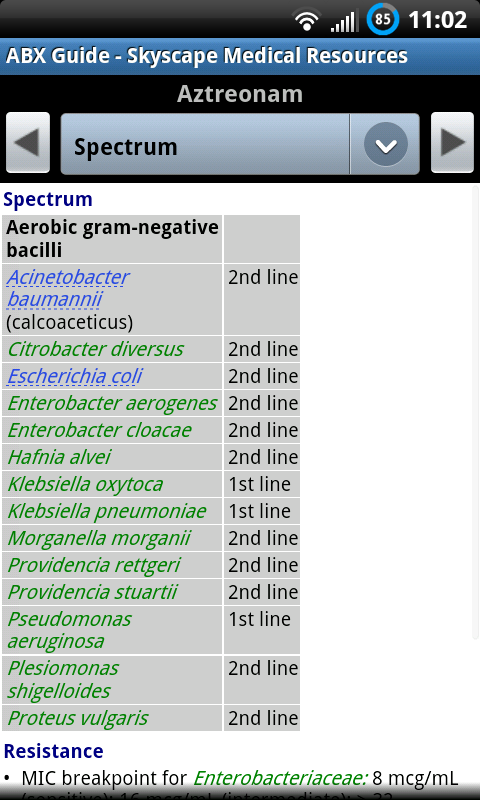 Medical Applications
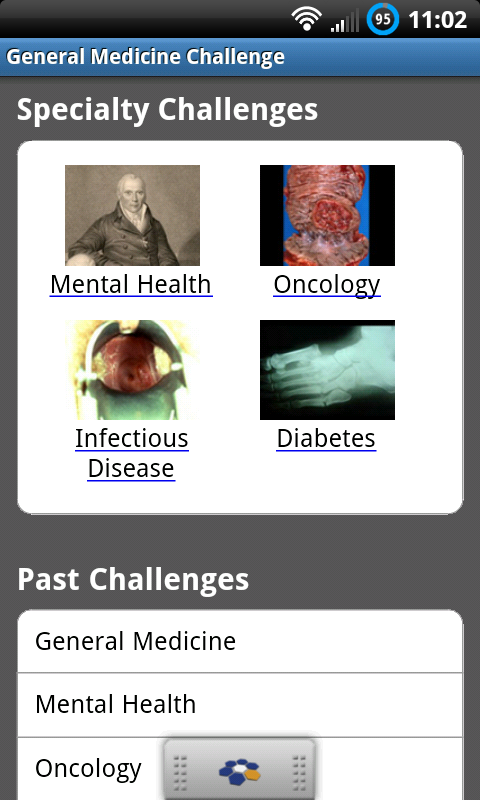 QuantiaMD
Medical Applications
Doximity
“Facebook for doctors”
Fax number
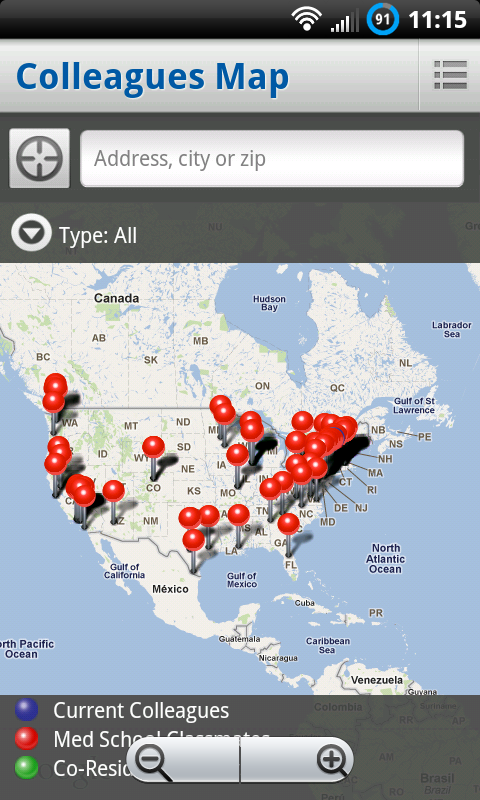 Medical Applications
Primary Prevention: US Dept. Health Services, Agency for Healthcare Research and Quality (AHRQ)
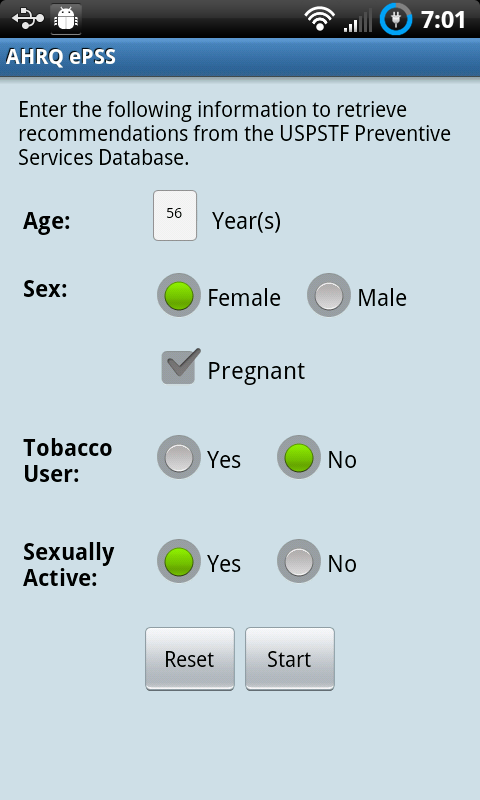 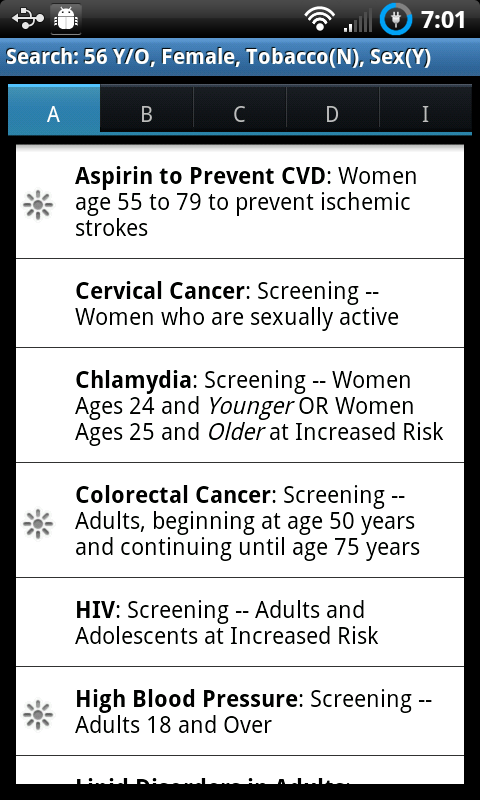 Medical Applications
Lane Library Express:
Website link: http://lane.stanford.edu/m
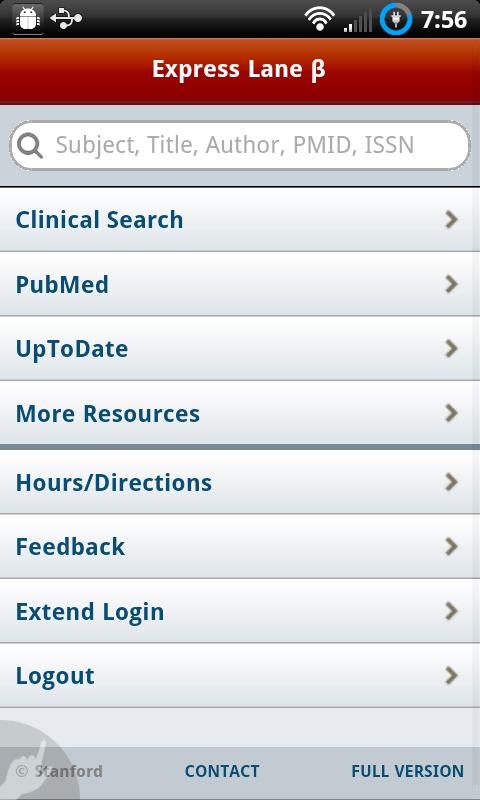 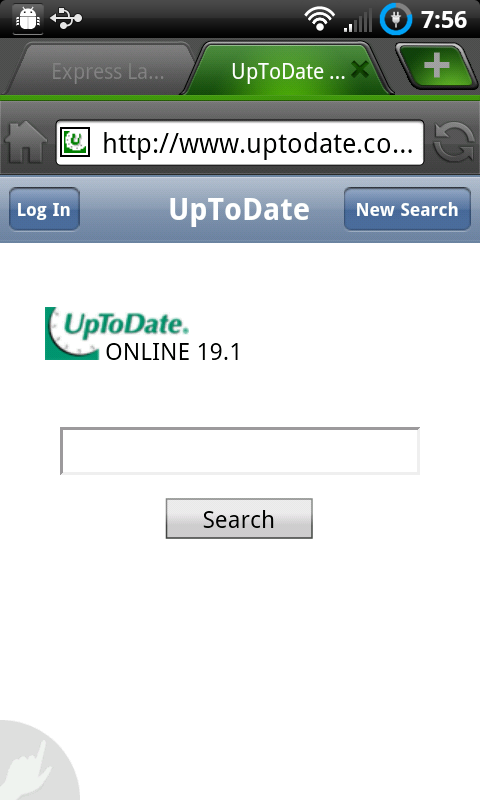 Medical Applications
Medical Reference: Dynamed
Powerful reference program
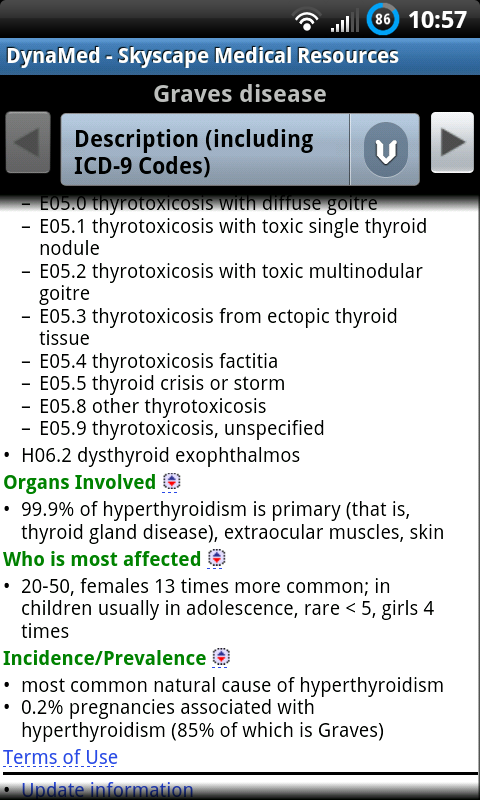 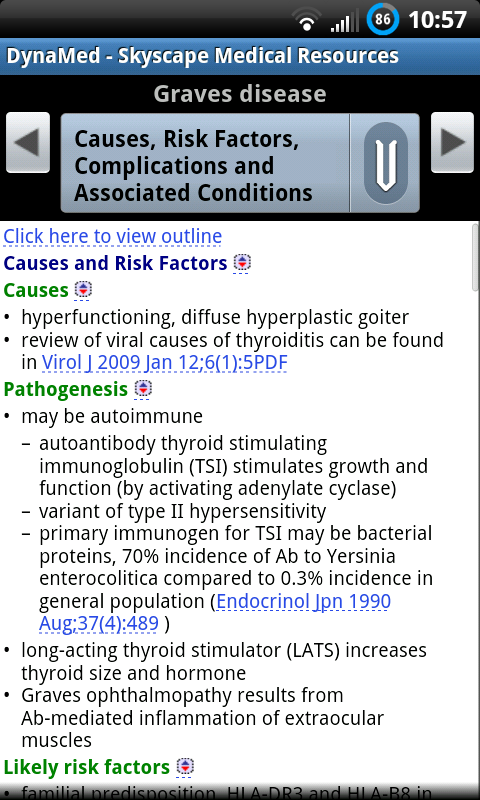 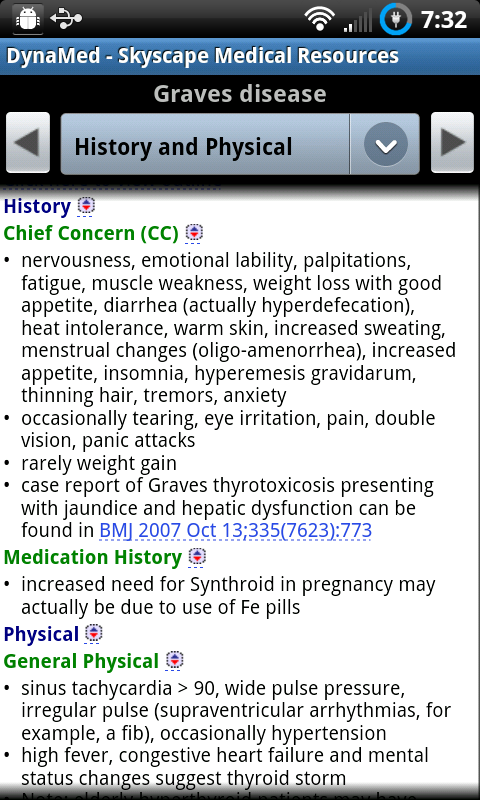 Medical Applications
Medical Reference: Dynamed
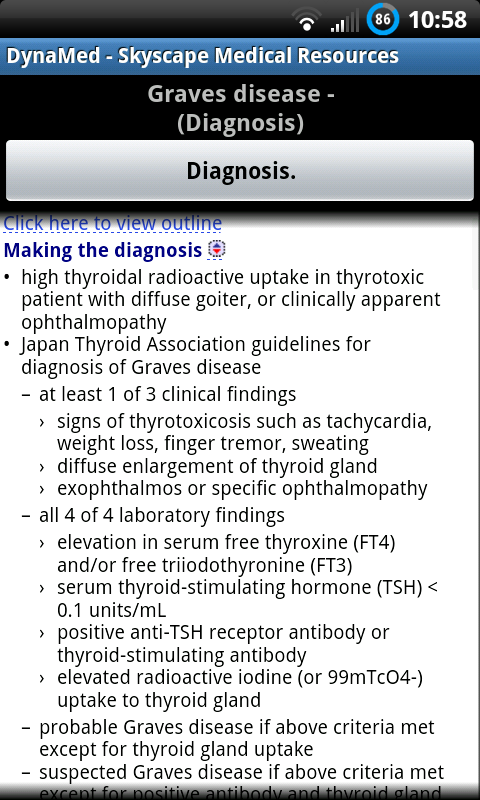 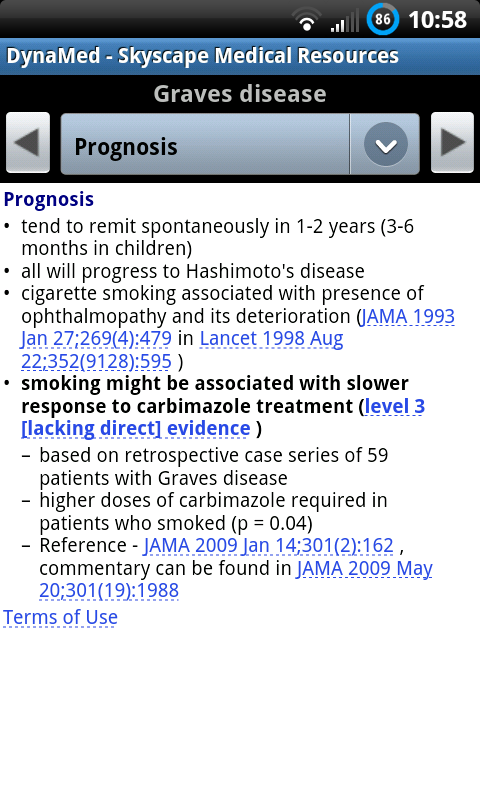 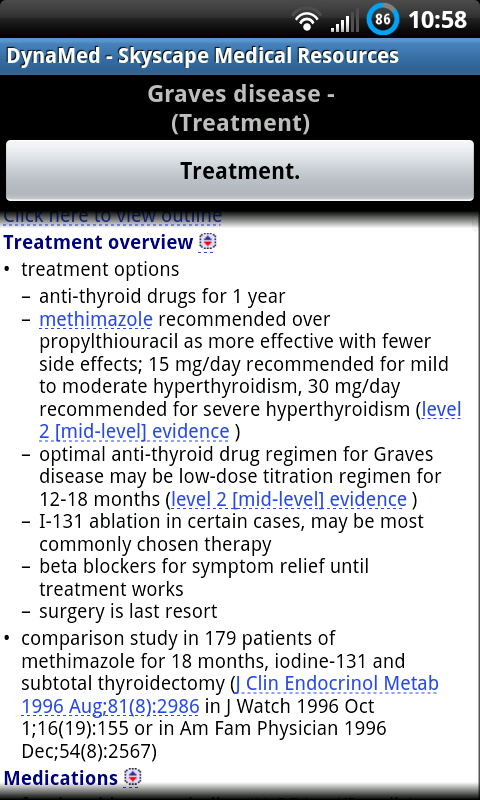 Medical Applications
Medical Reference: 5 Minute Clinical Consult
$80
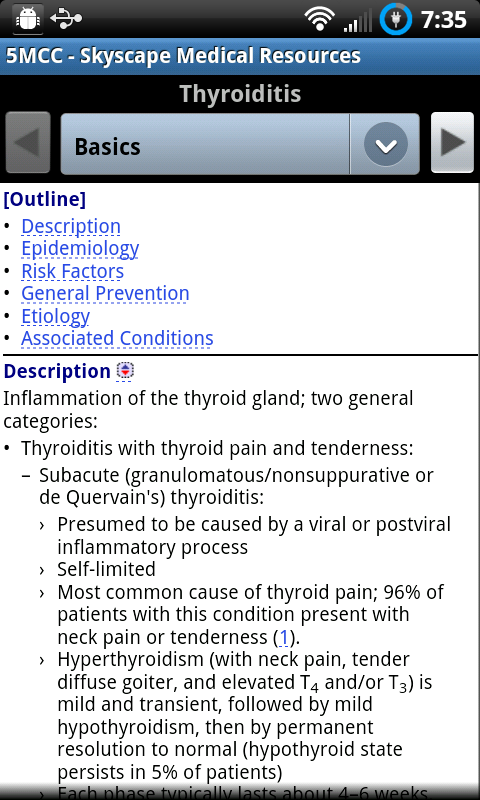 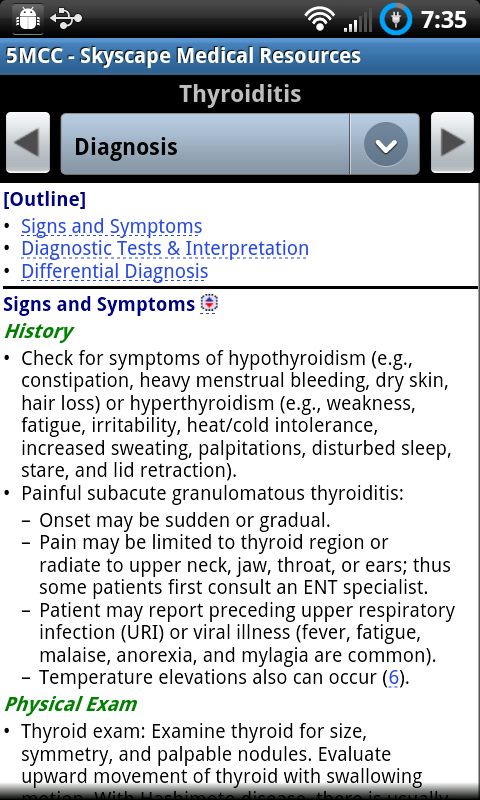 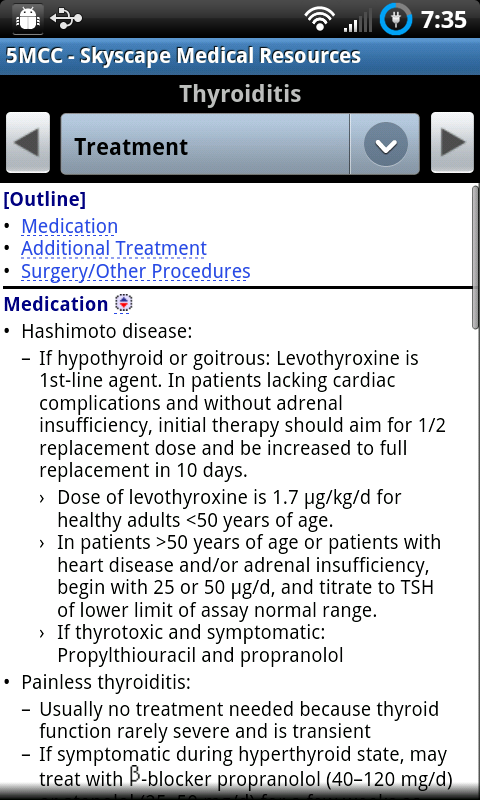 Other applications
Medscape
Skyscape  many applications, http://www.skyscape.com/index/home.aspx
NEJM (iphone)
Stanford Wifi
Within the hospital:
SHD_Public
Password: 596Ne (case-sensitive)

Stanford Medical School
https://remedyweb.stanford.edu/helpsu/helpsu
Lane Library: lane.stanford.edu
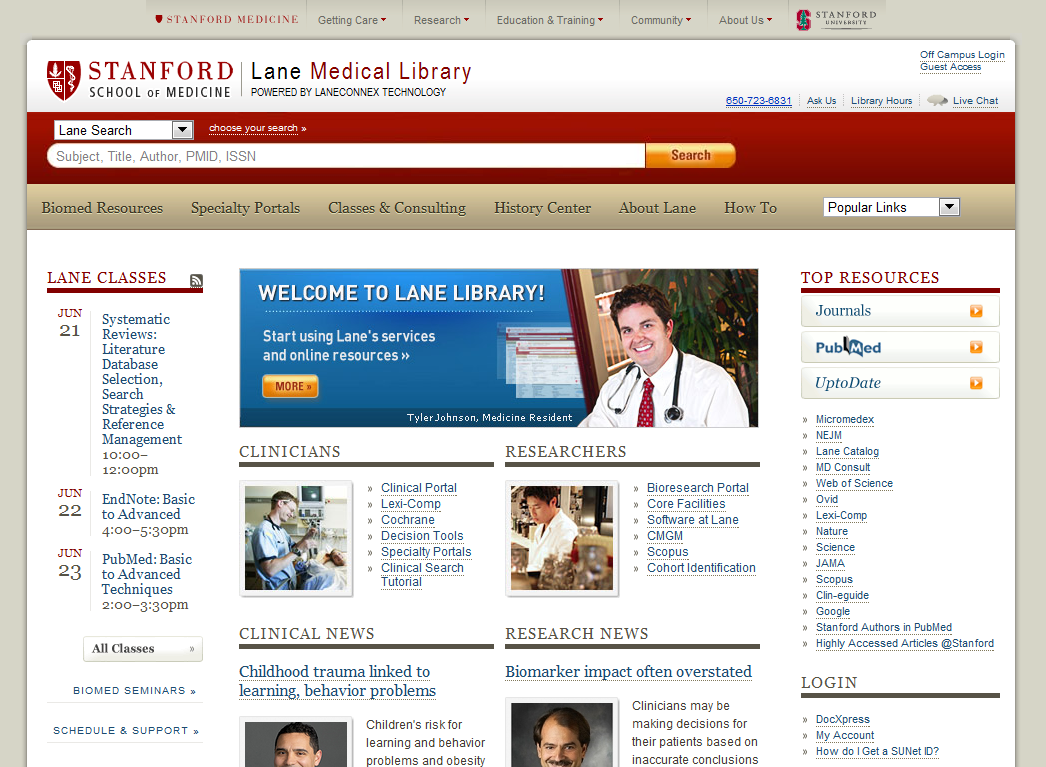 Pubmed & UpToDate
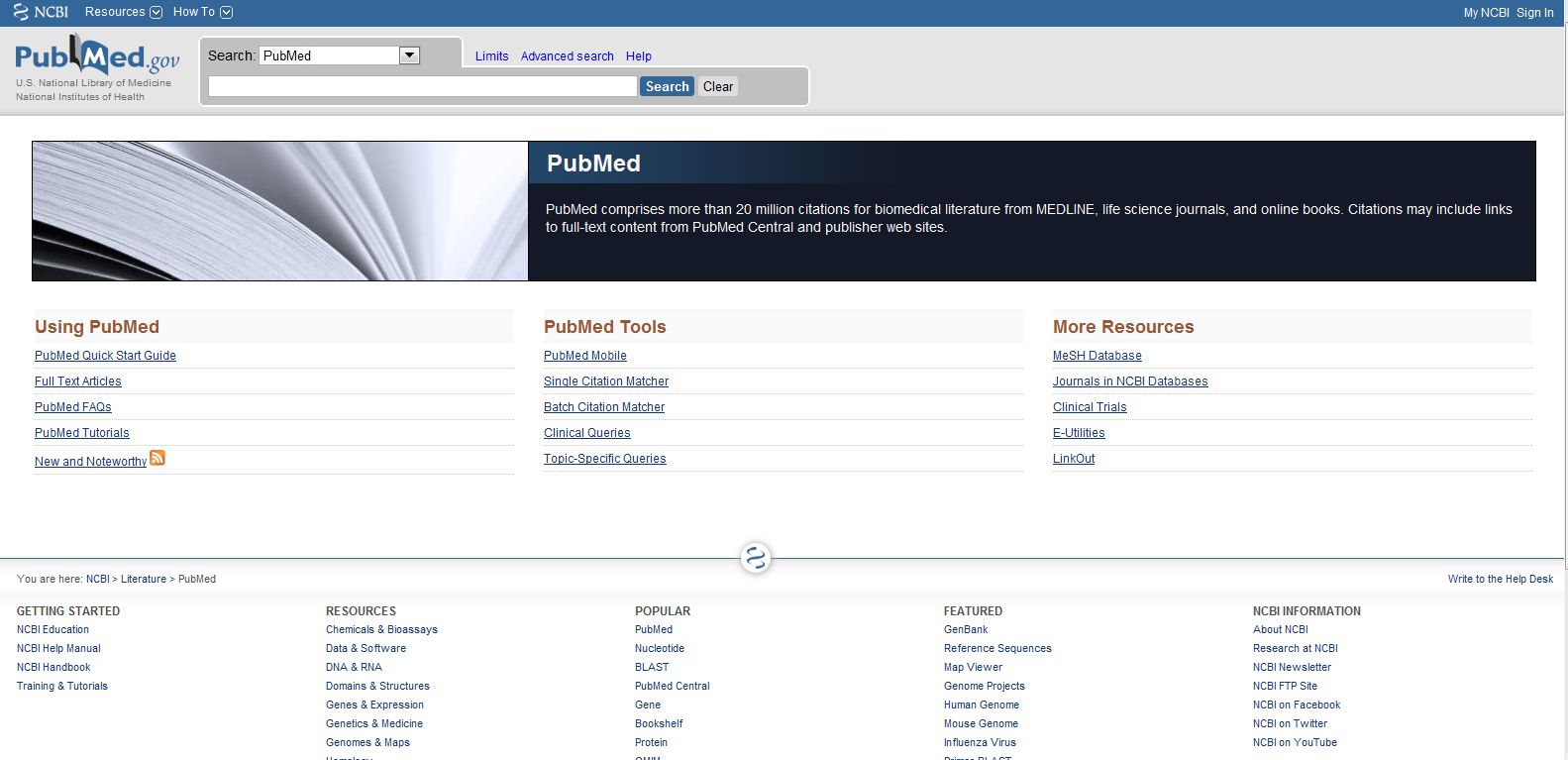 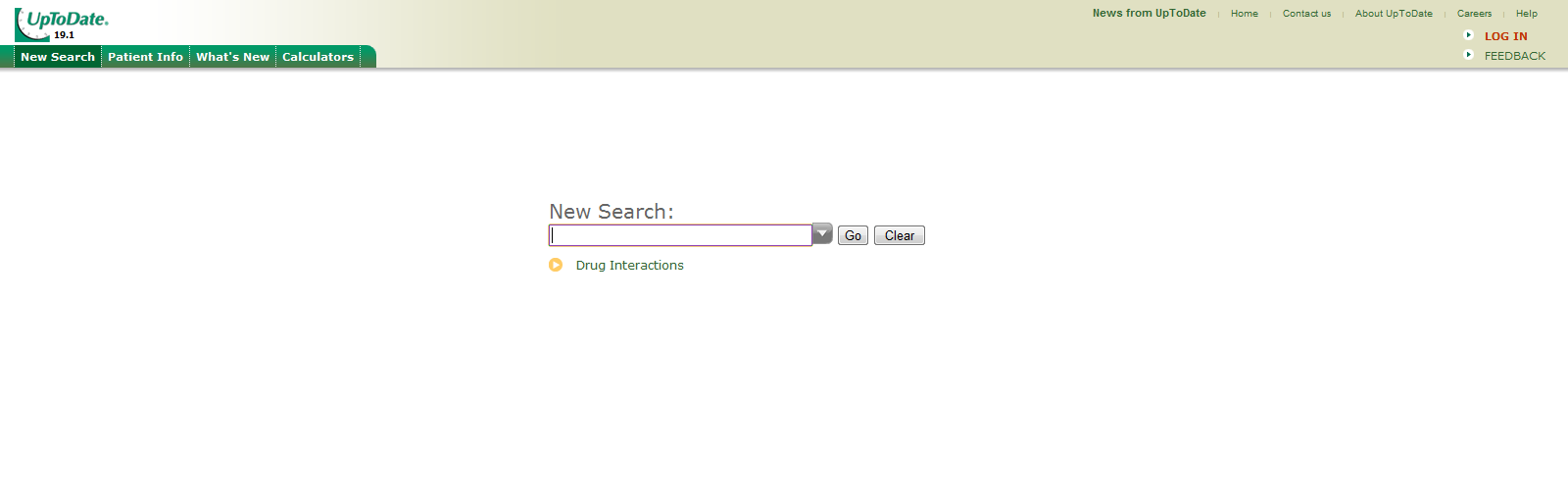 Micromedexhttp://www.thomsonhc.com.laneproxy.stanford.edu/micromedex2/librarian
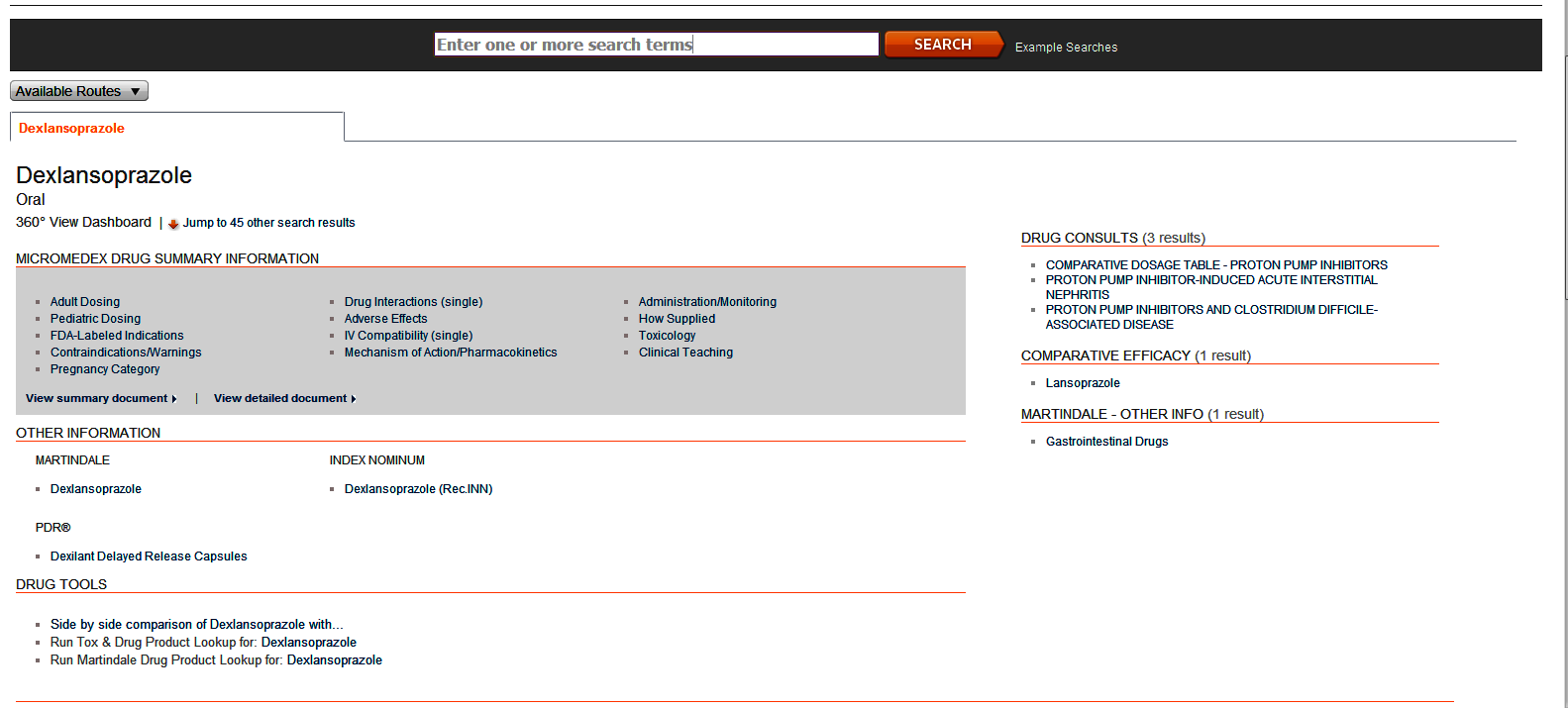 NEJM Clinical Cases
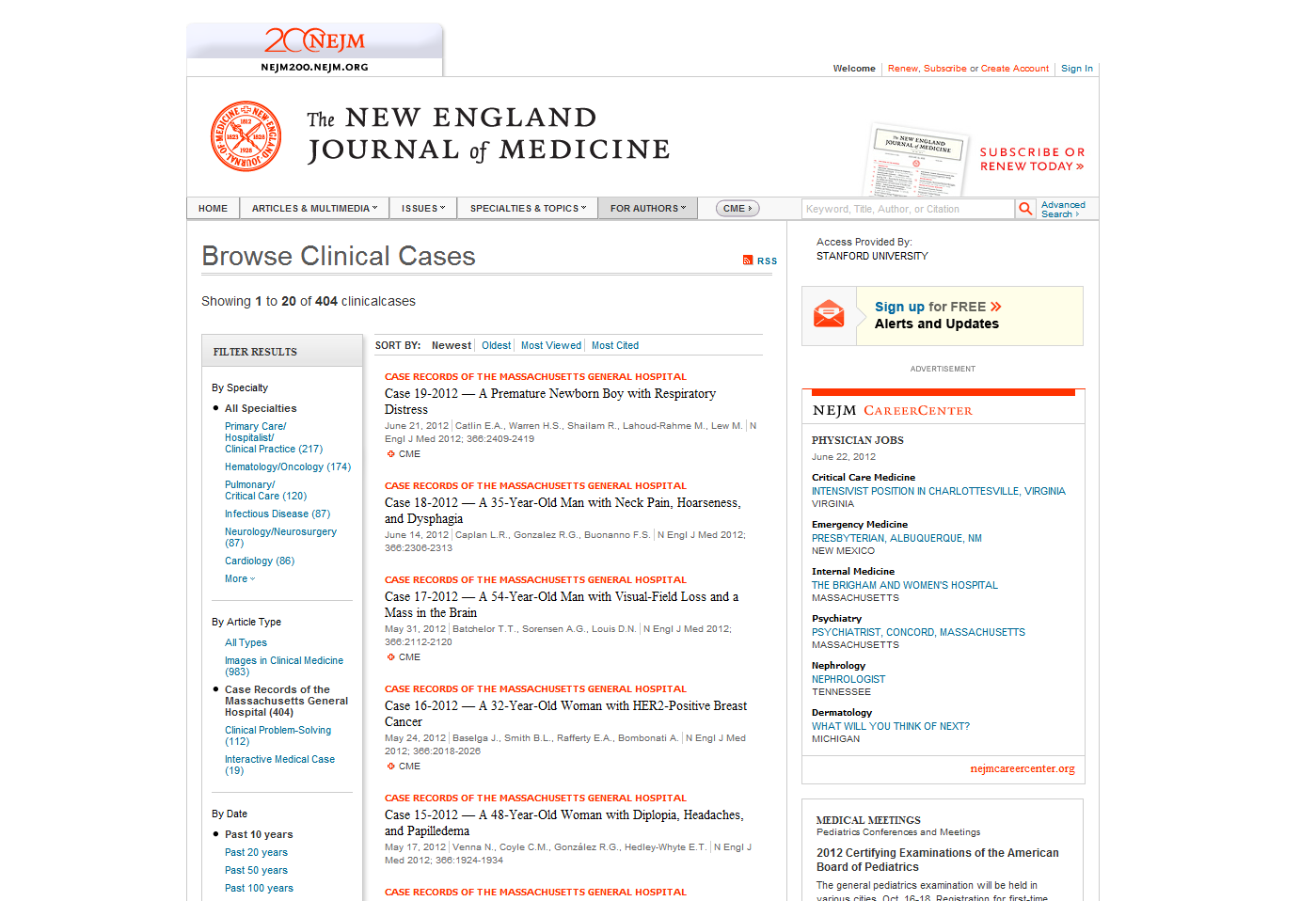 hospitalist.stanford.edu
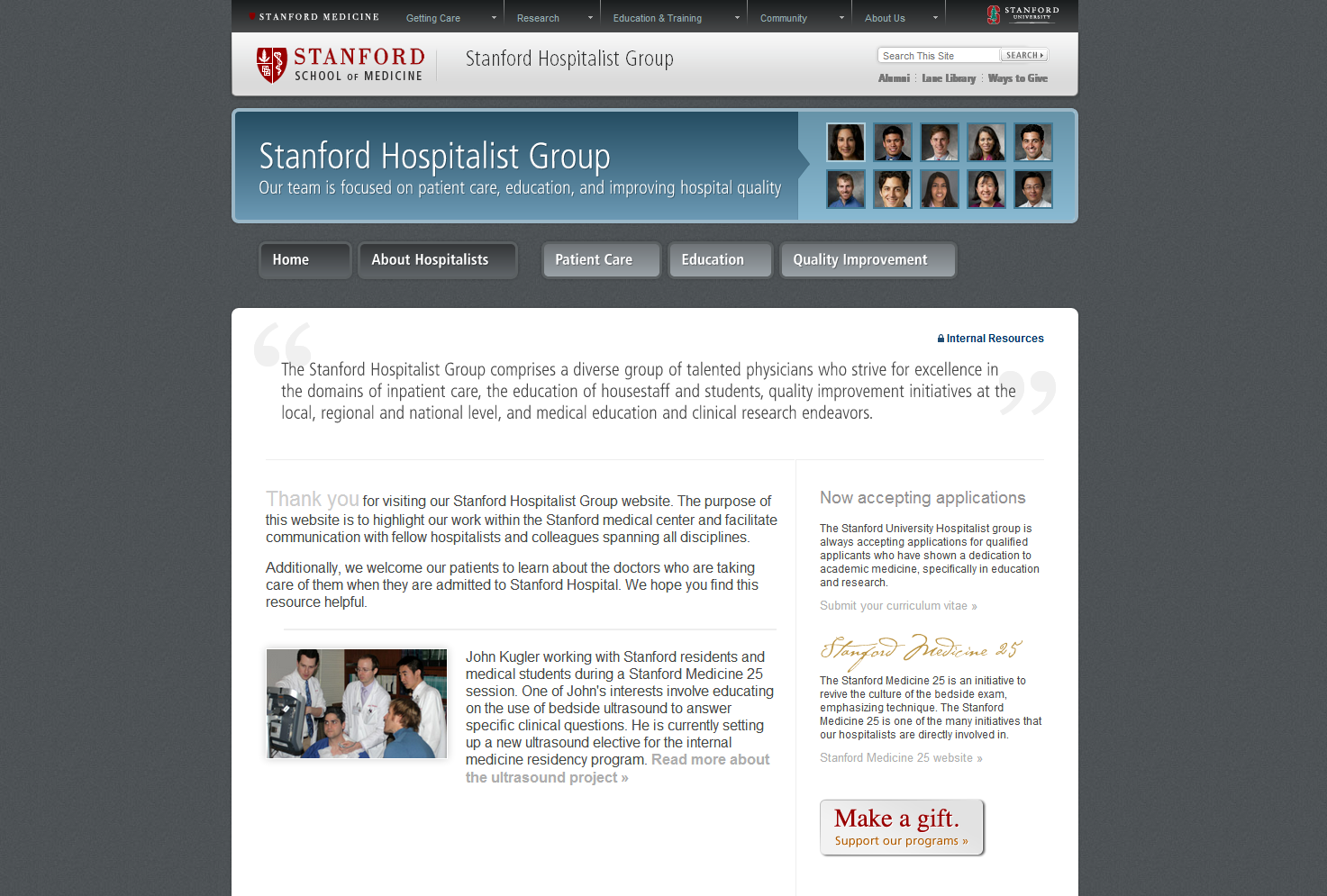 stanfordmedicine25.stanford.edu
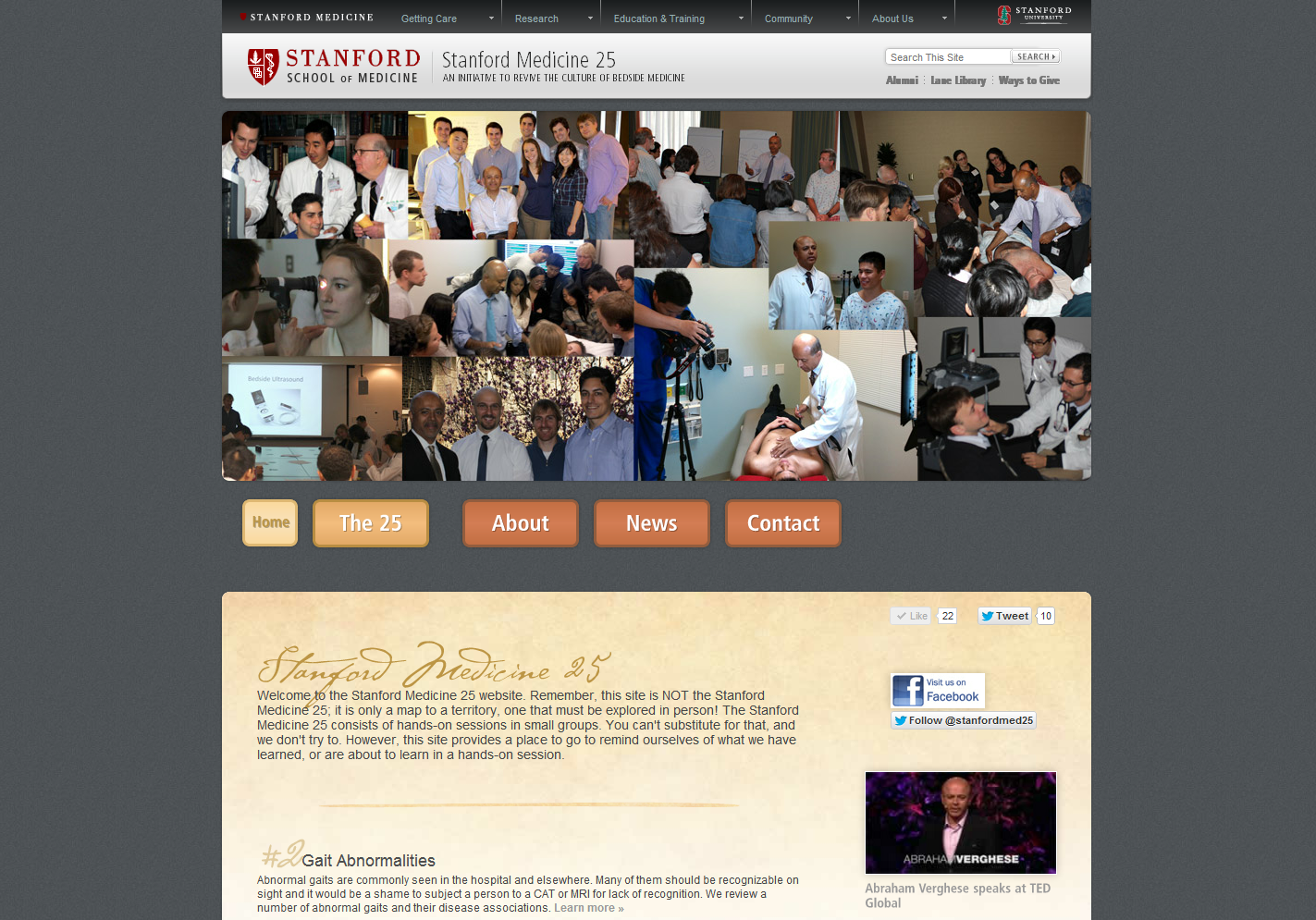 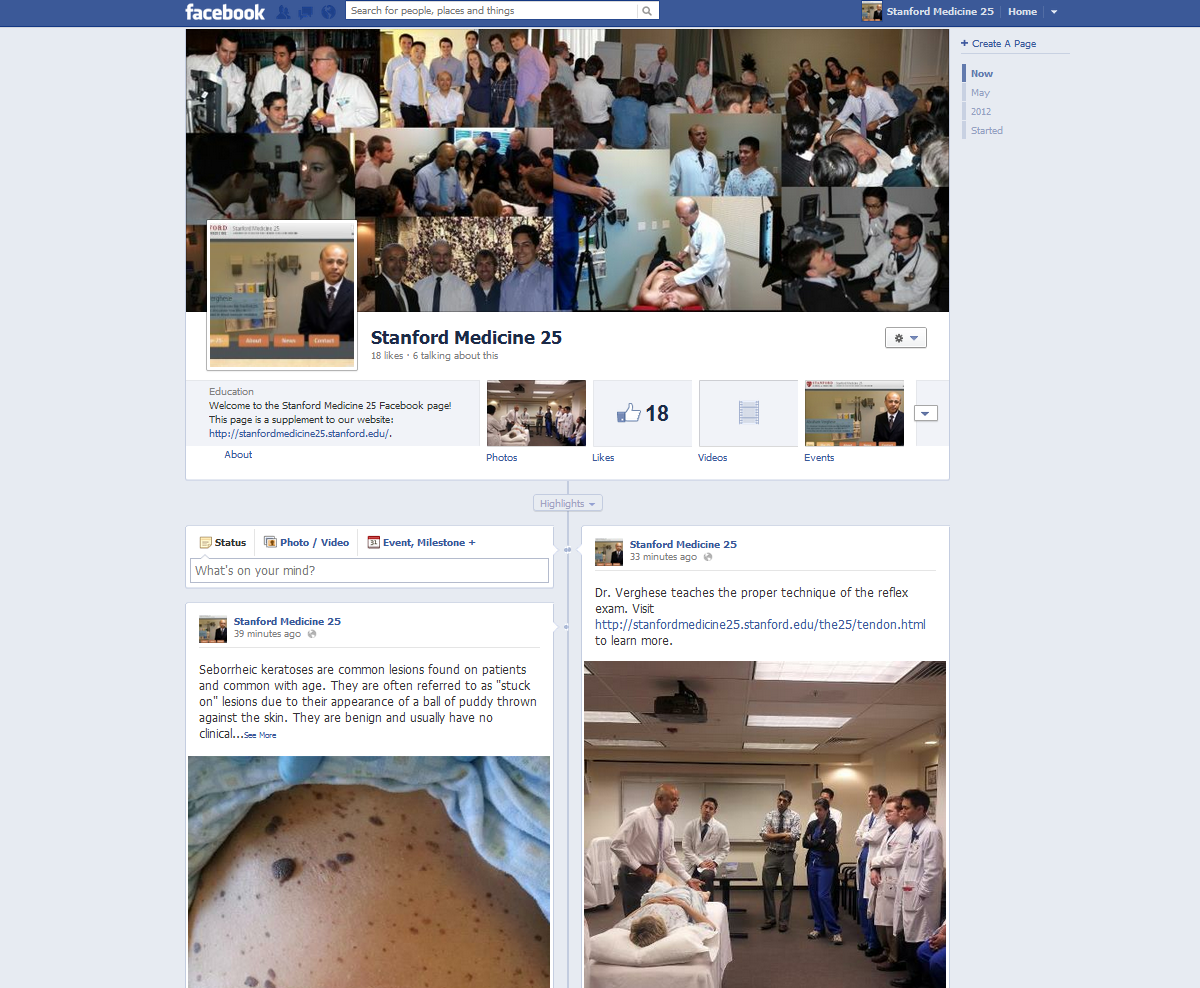 Online Calculators
MD Calc: http://www.mdcalc.com/






Med Calc: http://www.medcalc.com/ (hyper/hyponatremia fluid calculations)
UpToDate: type “calculator” in search (e.g. protein urinary excretion)
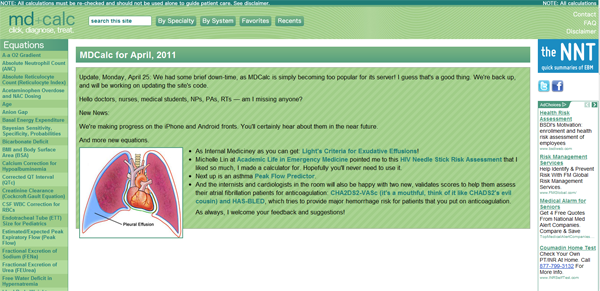 Residency Websites
Medhub: stanford.medhub.com
Amion: www.amion.com
Stanford: “stanim”
VA: “pava”
Smartpage: smartpage.stanford.edu
Econnect (benefits, paychecks): www.econnect.stanfordmed.org
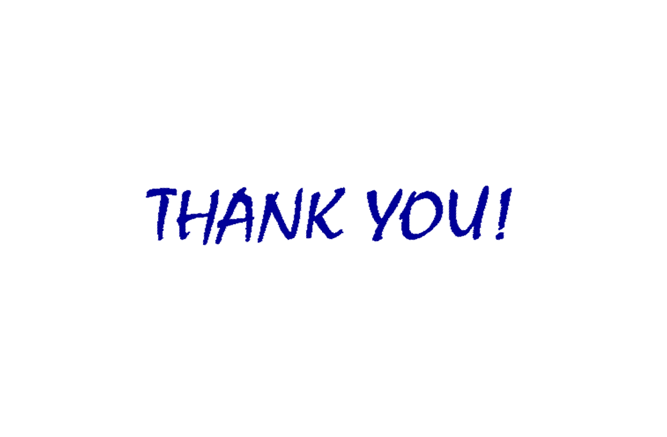